Normal Distribution
Central Limit Theorem (CLT)
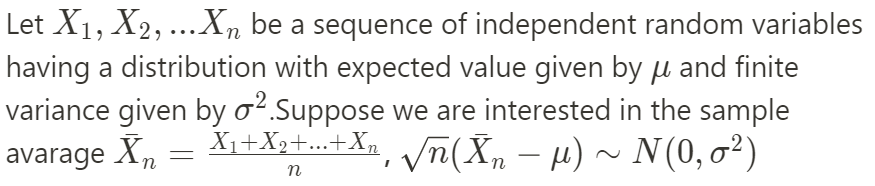 Entropy Maximum
With specified mean and the variance and in real numbers, normal distribution has maximum entropy. 
[a,b]->Uniform distribution
>0,mean->exponential distribution

We need two rules to specify a entropy maximum distribution
How to derive normal distribution
Maximum likelihood estimate
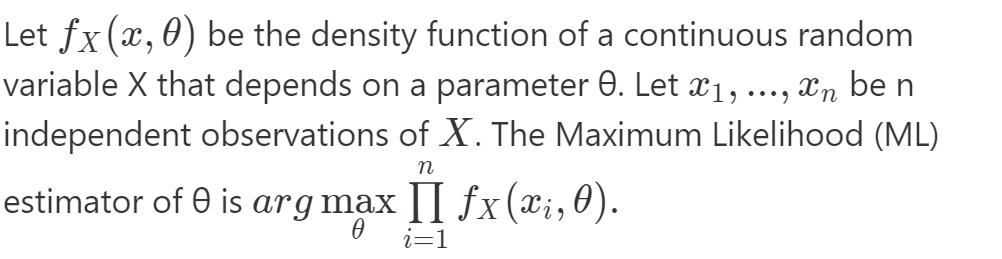 Gaussian Discriminant Analysis
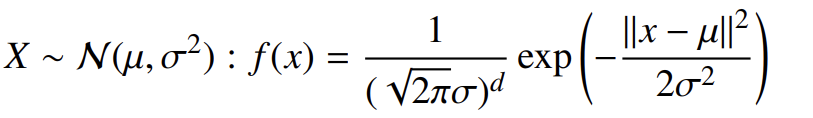 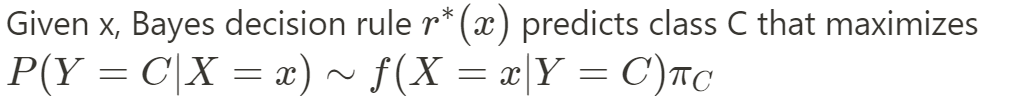 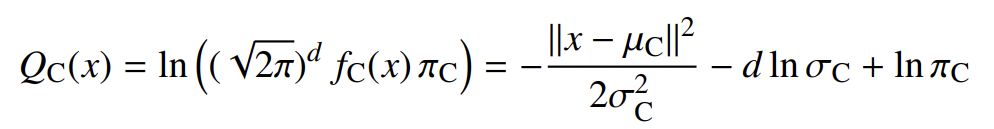 Gaussian Discriminant Analysis
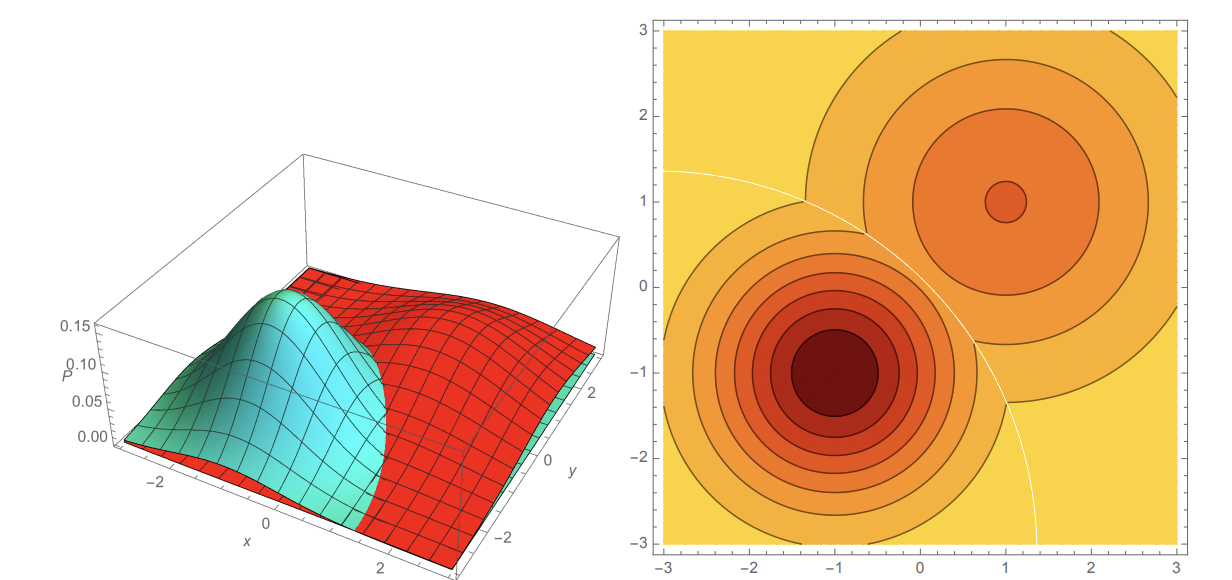 Linear Discriminant Analysis (LDA)
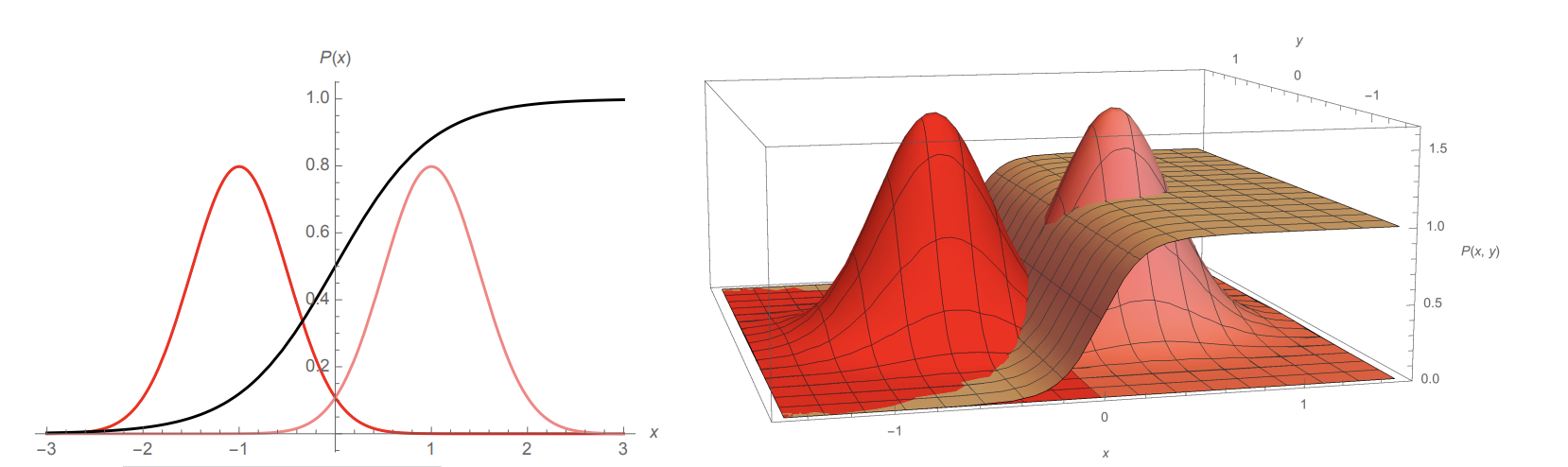 Maxwell–Boltzmann distribution
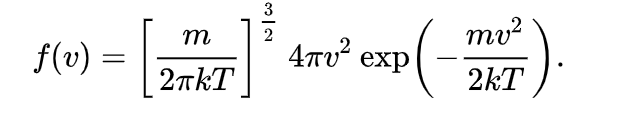 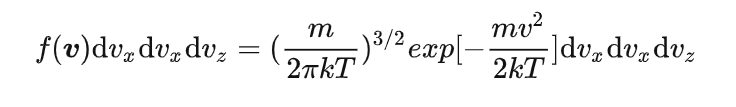